MeteorMeteoroidsMeteorites
Similar
But 
Different
Have you ever seen a shootingstar in the night sky? Can you describewhat you saw?
It appears as an object with a tail.
It travels quickly and appears tofall on the ground.
A shooting star is another name for a meteor. 

                              But the truth is: 

A meteor is not a star at all.
What is a meteor?
A meteor is a light phenomenon or a streak of light that occurs when a meteoroid burns up as it enters Earth’s atmosphere.
What is a meteoroid? Where do you think they come from?
Meteoroid is a broken up rock and dust from either a comet, asteroid, the Moon or from Mars. 

When a meteoroid enter Earth’s atmosphere, the air in front of the meteoroid heats up, causing materials to burn up.
How can you differentiate a meteor from a cometwhen viewed from Earth?
A meteor moves swiftly and seems to fall on the ground. It “shoots” from a point in the sky, making people think that it is a shooting or falling star.
What is a meteorite?
A meteoroid usually all burns up when it enters Earth’s atmosphere. 
But when a fragment from the meteoroid survives and makes it to the ground, this space rock fragment is now called a meteorite.
Differentiate meteoroid frommeteor and meteorite:
Meteor
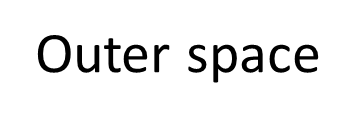 Meteoroid
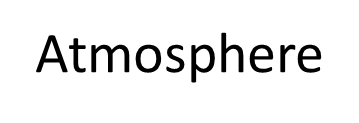 Meteorite
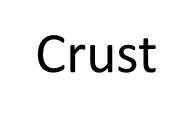 The Three Main Types of Meteorites
1. Iron Meteorites:
Iron meteorites were once part of the core of a long-vanished planet or large asteroid and are believed to have originated within the Asteroid Belt between Mars and Jupiter. They are among the densest materials on earth and will stick very strongly to a powerful magnet. Iron meteorites are far heavier than most earth rocks-if you've ever lifted up a cannon ball or a slab of iron or steel, you'll get the idea.
In most specimens of this group, the iron content is approximately 90 to 95% with the remainder comprised of nickel and trace elements. Iron meteorites are subdivided into classes both by chemical composition and structure. Structural classes are determined by studying their two component iron-nickel alloys: kamacite and taenite.
2. Stone Meteorites:

The largest group of meteorites is the stones, and they once formed part of the outer crust of a planet or asteroid. Many stone meteorites-particularly those that have been on the surface of our planet for an extended period of time-frequently look much like terrestrial rocks, and it can take a skilled eye to spot them when meteorite hunting in the field.
Freshly fallen stones will exhibit a black fusion crust, created as the surface literally burned during flight, and the vast majority of stones contain enough iron for them to easily adhere to a powerful magnet. Some stone meteorites contain small, colorful, grain-like inclusions known as "chondrules." 
These tiny grains originated in the solar nebula, and therefore pre-date the formation of our planet and the rest of the solar system, making them the oldest known matter available to us for study.
Stone meteorites that contain these chondrules are known as "chondrites.“ 
Space rocks without chondrites are known as "achondrites."
3. Stony-Iron Meteorite:
The least abundant of the three main types, the stony-irons, account for less than 2% of all known meteorites. They are comprised of roughly equal amounts of nickel-iron and stone and are divided into two groups: pallasites and mesosiderites. The stony-irons are thought to have formed at the core/mantle boundary of their parent bodies. 
Pallasites are perhaps the most alluring of all meteorites, and certainly of great interest to private collectors. Pallasites consist of a nickel-iron matrix packed with olivine crystals.
The mesosiderites are the smaller of the two stony-iron groups. They contain both nickel iron and silicates and usually show an attractive, high-contrast silver and black matrix when cut and polished-the seemingly random mixture of inclusions leading to some very striking features. The word mesosiderite is derived from the Greek for "half" and "iron,"and they are very rare.